«Инициативное бюджетирование - конструктор для социальной инженерии».
КАК ИНИЦИАТИВНОЕ БЮДЖЕТИРОВАНИЕ МЕНЯЕТ ФОРМАТ ВЗАИМООТНОШЕНИЙ ОБЩЕСТВА И ВЛАСТИ 
при участии Научно-исследовательского финансового института Минфина РФ 
Вагин Владимир Владимирович
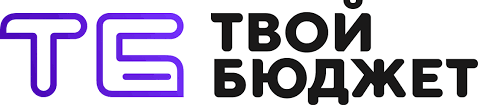 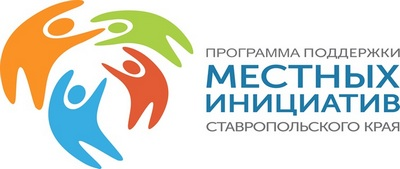 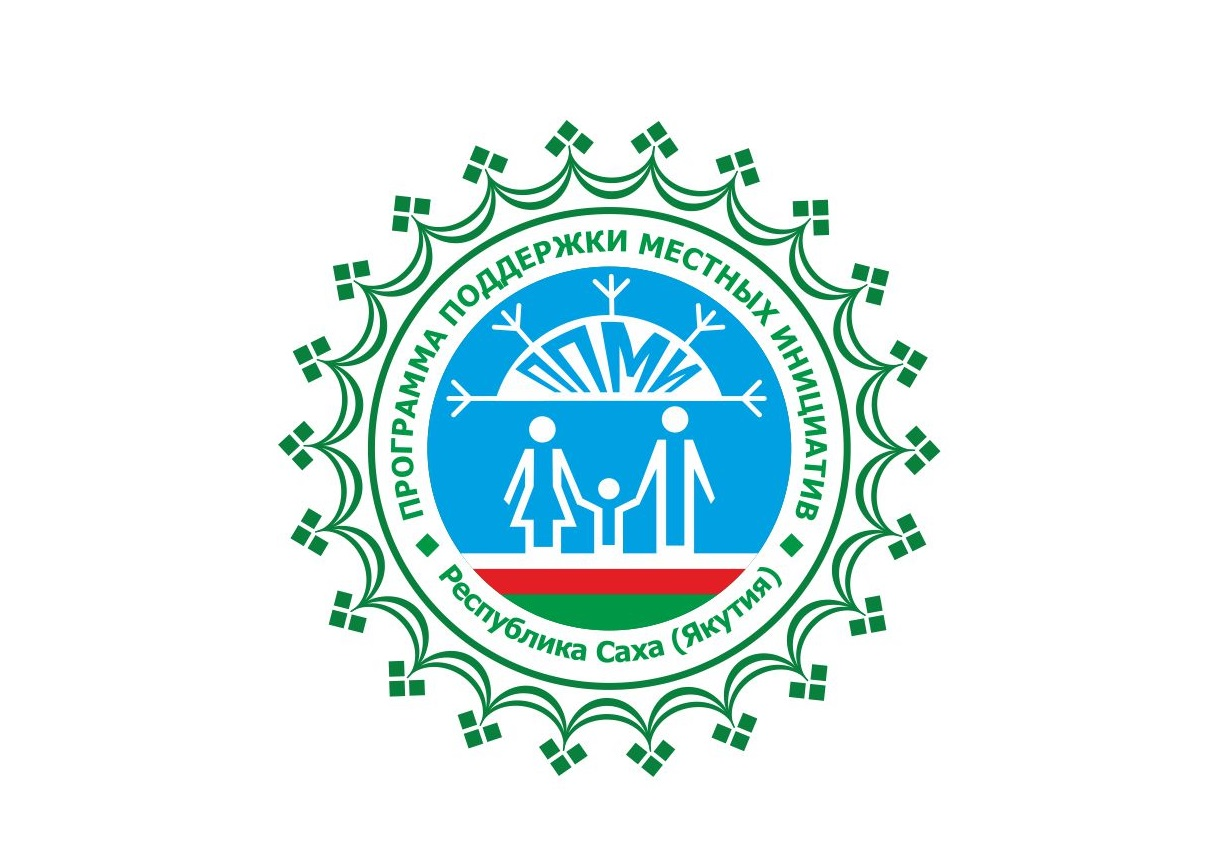 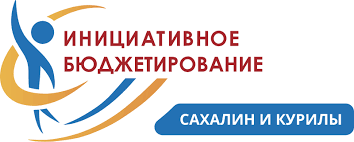 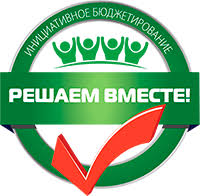 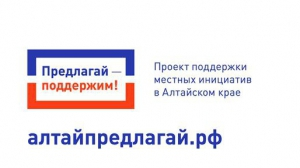 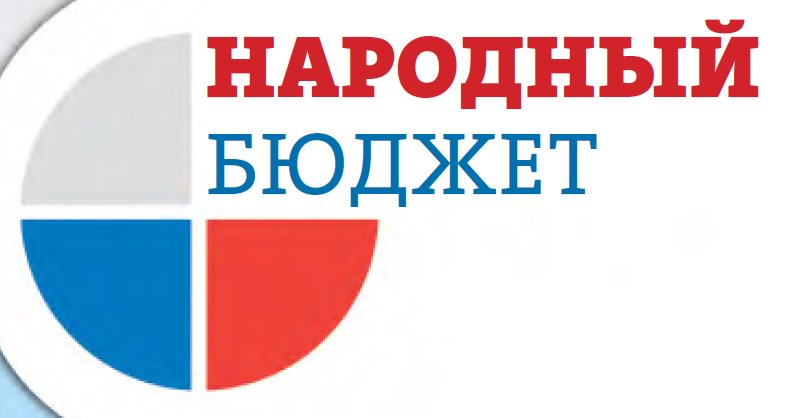 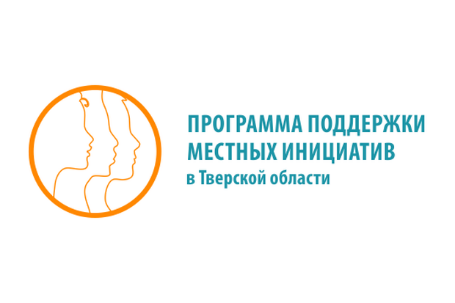 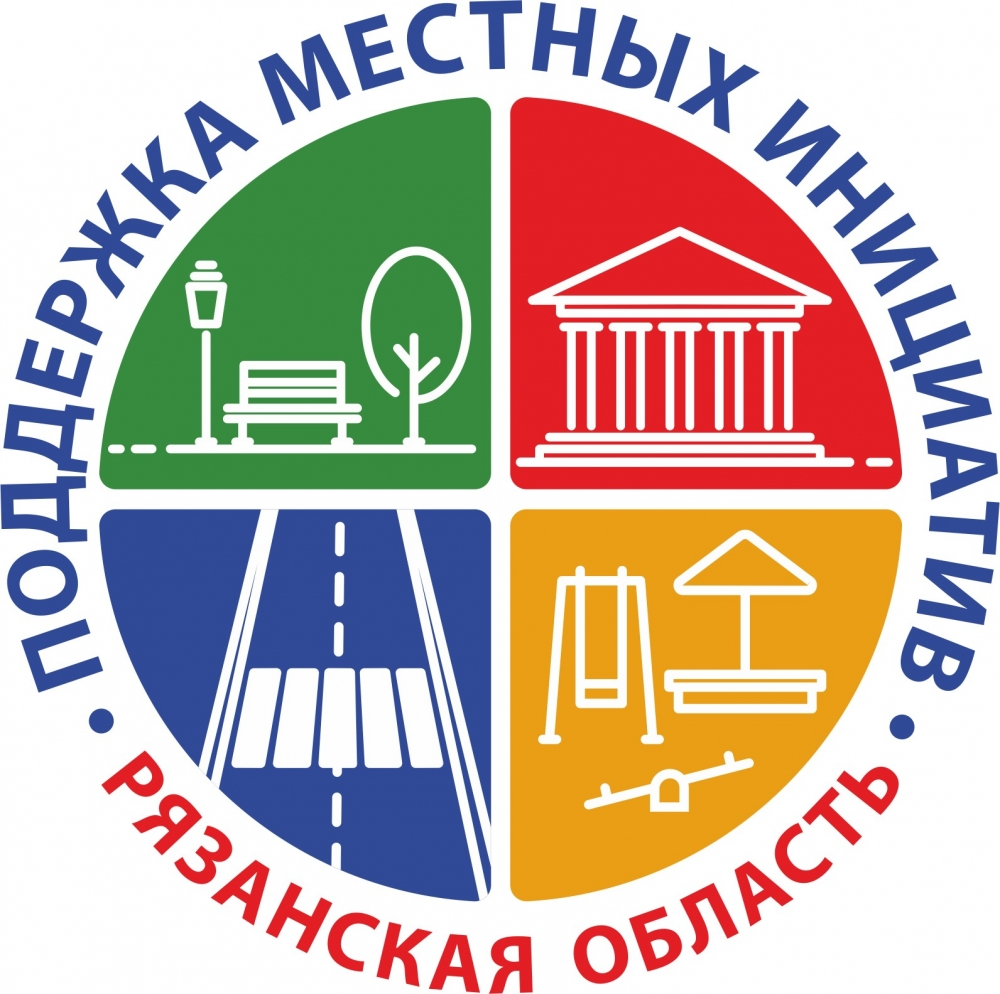 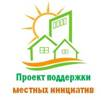 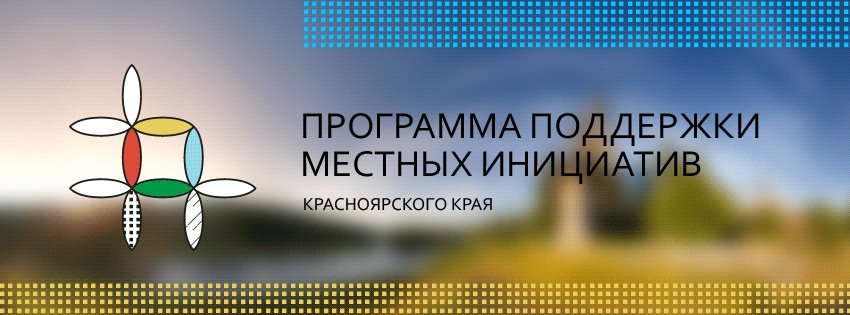 112 региональных практик участия регионального и муниципального уровней 
Инициативное бюджетирование - 38 практик в 33 субъектах РФ
74 пограничные и смежные практики.
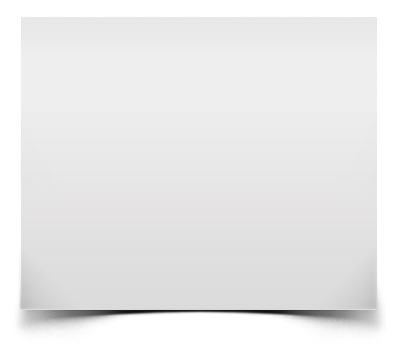 Инициативное бюджетирование в нашей стране приняло необратимый характер: поддержка обеих палат Федерального Собрания; Конгресса муниципальных образований и Всероссийского Совета по местному самоуправлению; широта охвата территории страны.
Внимание к ИБ теперь уже не только как финансовому инструменту, но и как социальному явлению.
Нигде в мире нет такой масштабной по охвату, численности участников программы развития инициативного бюджетирования.
Нигде в мире инициативное бюджетирование не является направлением деятельности правительства и не включено в состав государственных программ федерального и регионального уровней.
Ежегодно возобновляемые практики улучшения общественной инфраструктуры поселений, основанные на проектах с участием граждан в:
Выдвижении
Обсуждении 
Выборе на основе конкурсного отбора 
Реализации проектов  
Общественном контроле
Публичный, открытый характер мероприятий
Вагин Владимир Владимирович, руководитель Центра инициативного бюджетирования НИФИ Минфина России
vagin@nifi.ru